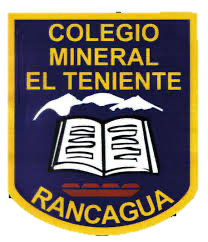 Consonante D d
Primeros básicos A - B - C
Vocabulario visual
Vocabulario visual:
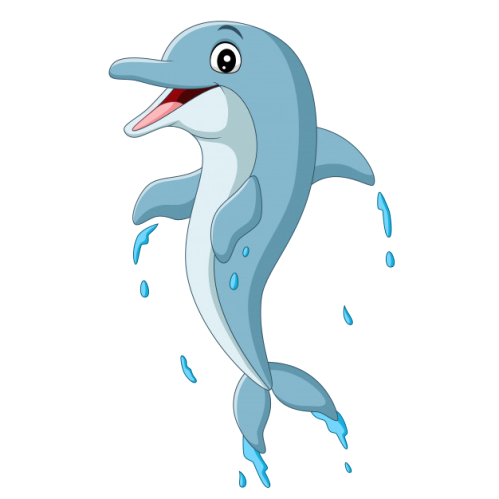 de
delfín
Vocabulario visual:
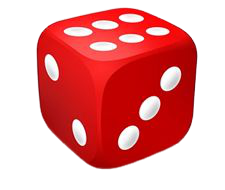 da
dado
Vocabulario visual:
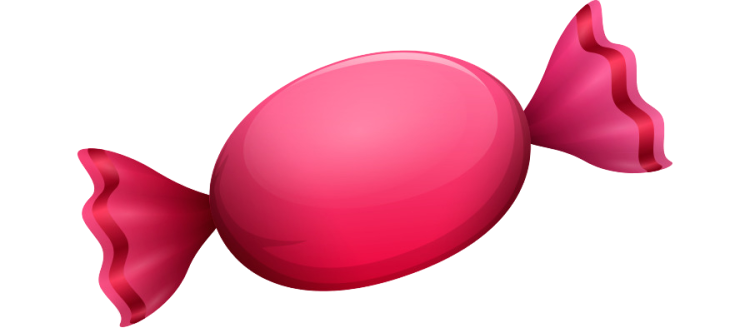 du
dulce
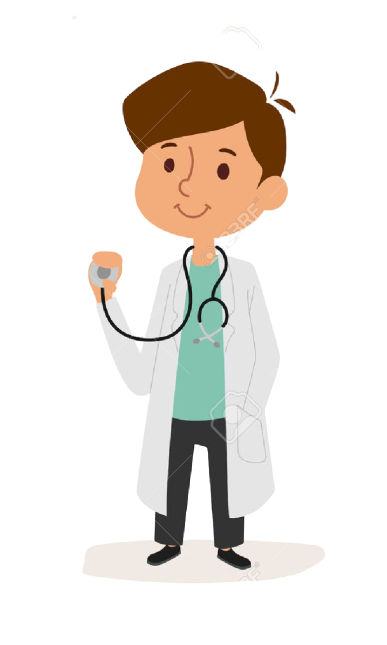 Vocabulario visual:
do
doctor
Vocabulario visual:
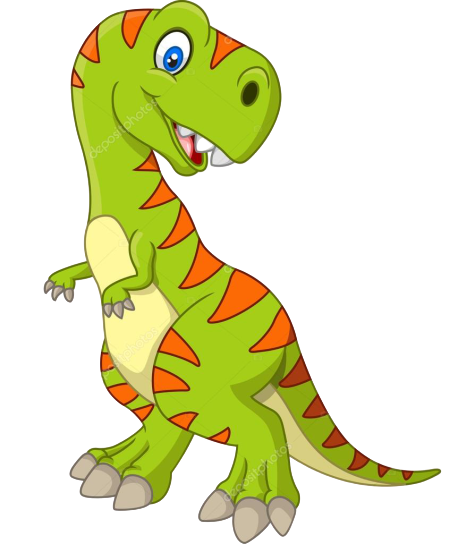 di
dinosaurio
La D mayúscula y minúscula en imprenta y manuscrita
mayúscula
minúscula
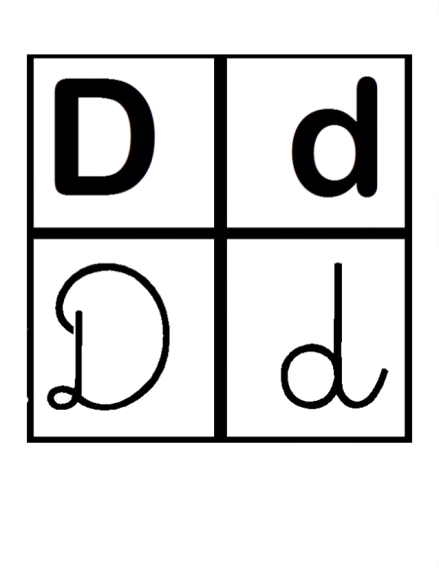 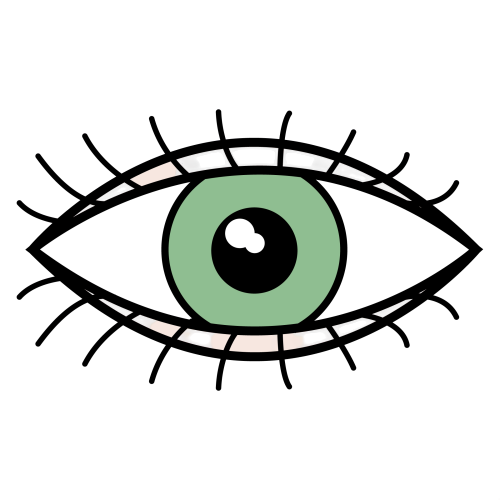 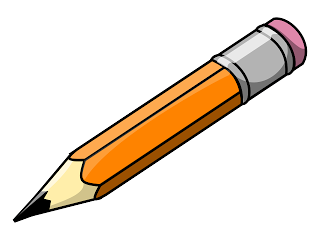 La letra imprenta, en donde aparece el ojo       , la encontramos cuando leemos revistas, diarios, libros, entre otros.
mayúscula
minúscula
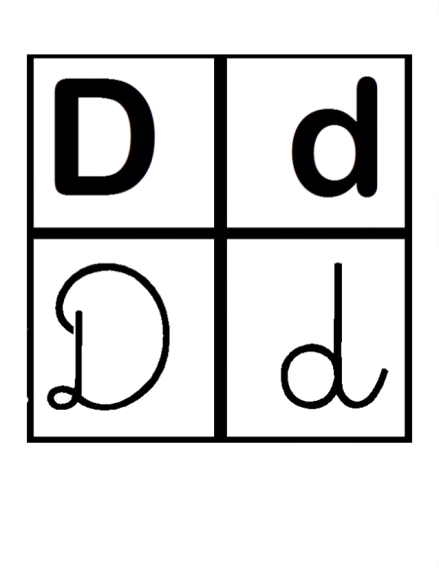 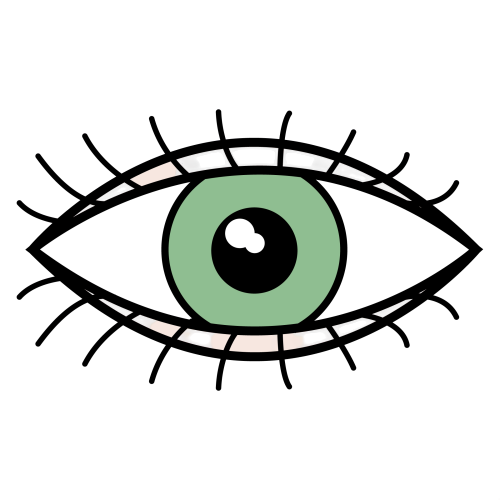 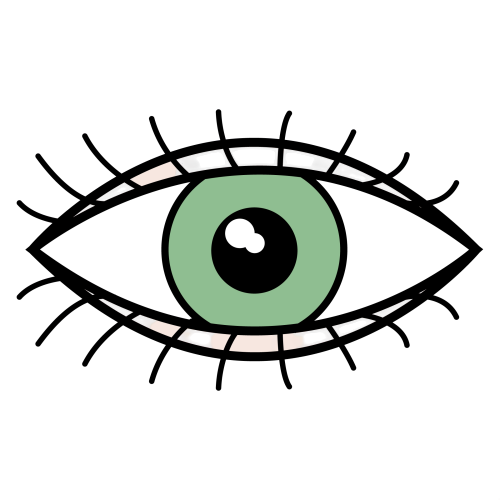 La letra manuscrita, en donde aparece el lápiz         , al escribirla va tomada de la mano.
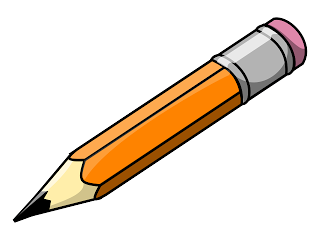 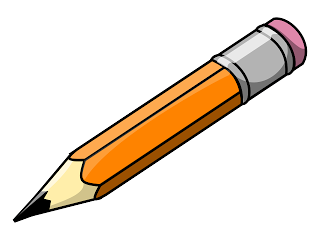 Con ayuda de un adulto, lee las siguientes sílabas y palabras:
do
da
du
de
di
ad
ed
ud
od
id
dale
lodo
duele
dame
dado
dime
duda
dalia
Delia dame esos dedales.
Dodi pisa el lodo.
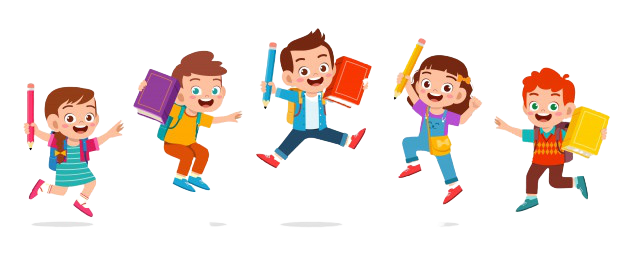 ¡Nos vemos!